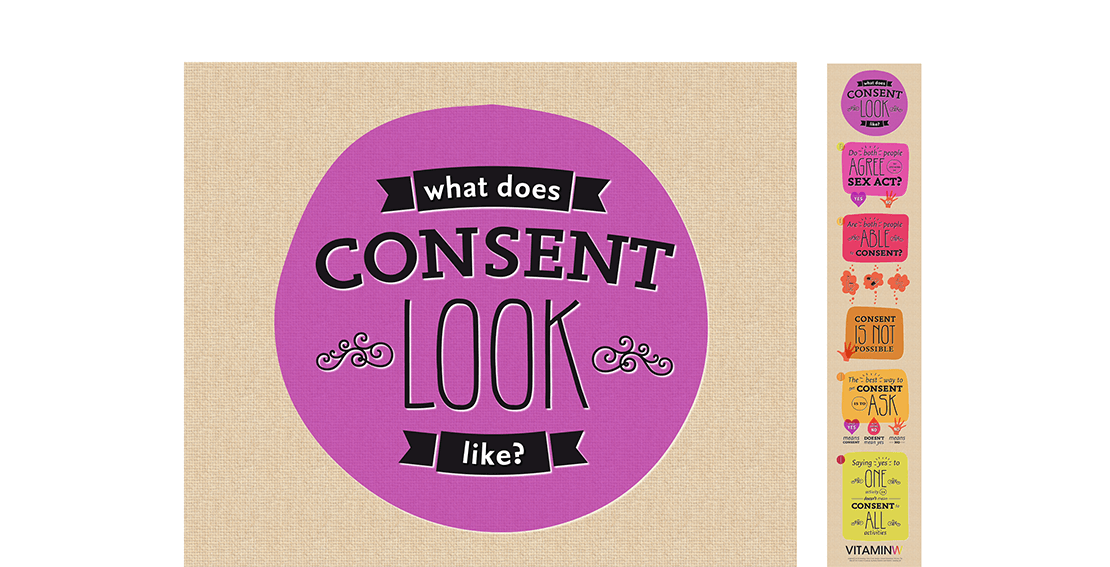 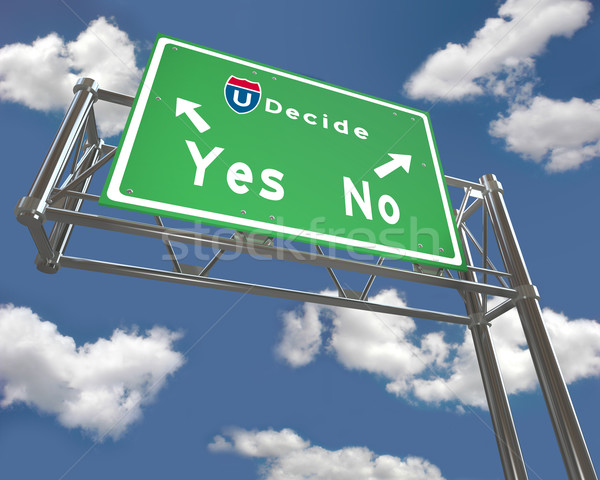 Delay Tactics
Individually- read scenario and select 

Individually- brainstorm delay tactics

LATER: with a partner, brainstorm more
Delay Tactics---- Statements  Things you could SAY:
I’m not ready. 
Not now. 
Sorry, I have to go.
It’s not the right time. 
Not tonight—I’ve got a sore throat. 
I have to call home.
I’m not feeling well.
Delay Tactics---- Actions Things you could DO:
Chew a cough drop. 
Look distracted. 
Drop something. 
Stop kissing. 
Go to the restroom. 
Pretend you lost something.
Show something cool / funny on your phone.
Delay Tactics--- Creating Space Things you could do or say:
“I need to go think about this.” 
Arms in front of body.
Take a step back. 
Turn away.
Stand up / walk away
Delay Tactics--- Ending the Situation Quickly Things you could do or say:
“I’ve got to go now.” 
“Wow, look at the time!”
Push the person away. 
Walk away.
Code word / text to friend or parent
Delay Tactics--- Building the Relationship Things you could do or say:
“I know this isn’t easy for you.” 
“I like you too, but I’m not ready yet.”
“I’ll call you tomorrow.” 
“I want you to stop.
“I want to get to know you better first.”
“I don’t want to ruin our friendship”
Scenarios:
Each group has a different scenario. 
Determine each person’s role
Identify which delay tactics will work for your scenario (@ least 3)
Write a script
	Ally: “___________”
	Sarah: “_____________”
	Taylor: “_______”
	Sarah: “___________”
Remember: 
Be respectful
Be mature
Be realistic
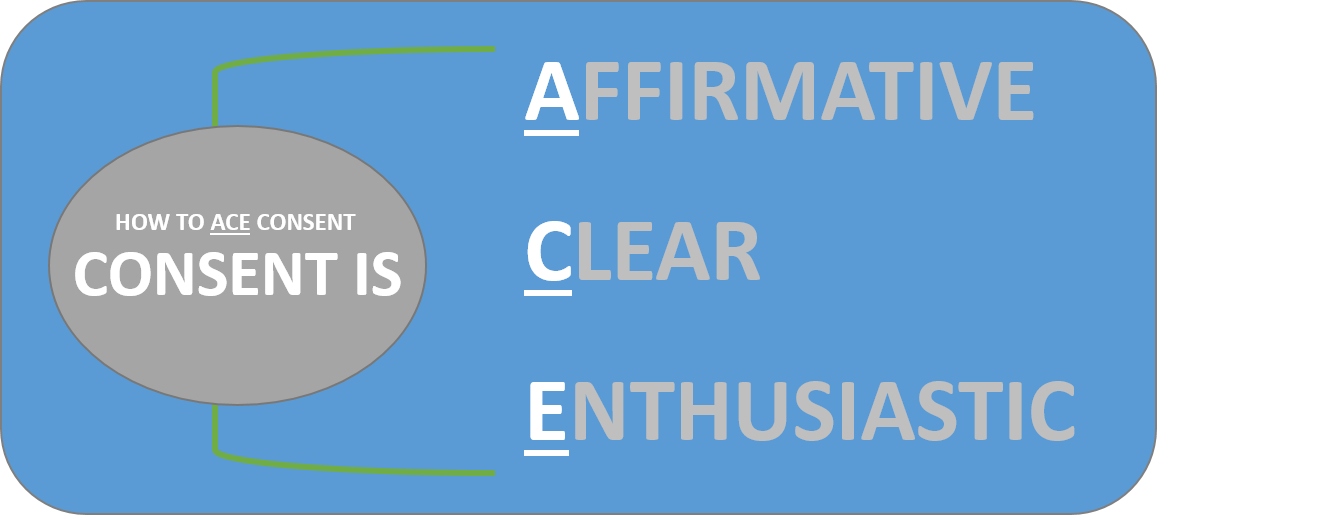 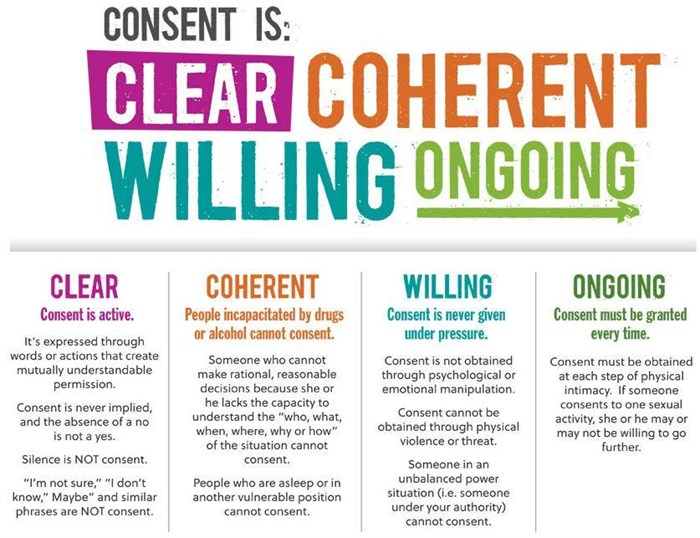